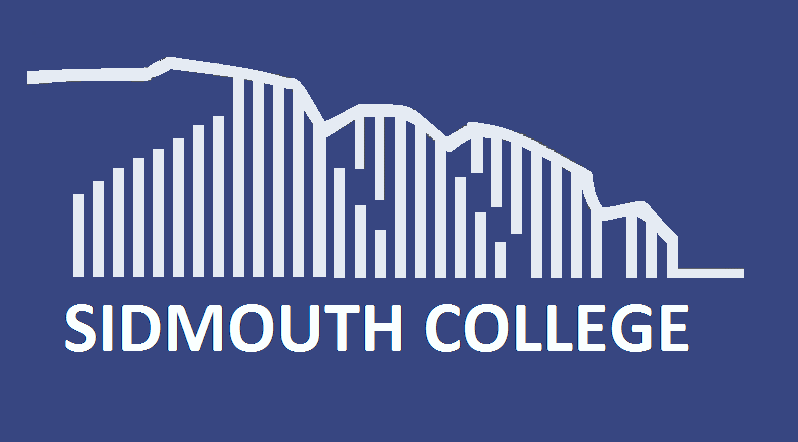 Home LearningYear 8 – Football(Week 2 of self isolation)
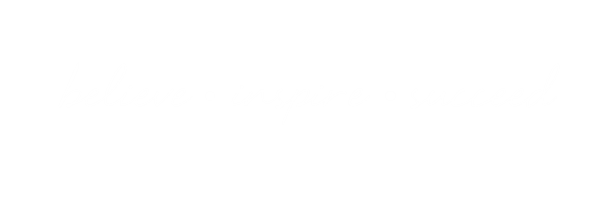 STARTER – What can you recall from week 1?
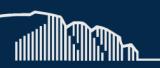 Sidmouth College
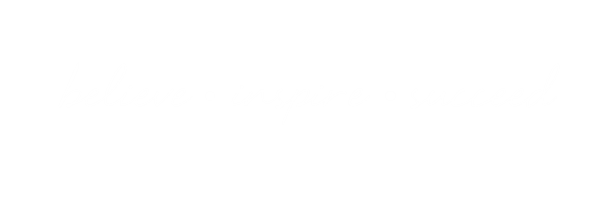 Can you name all 12 components of fitness?
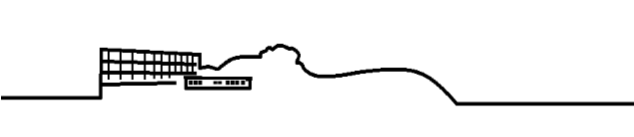 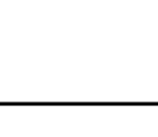 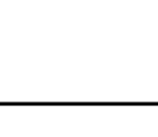 STARTER – What can you recall from week 1?
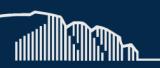 Sidmouth College
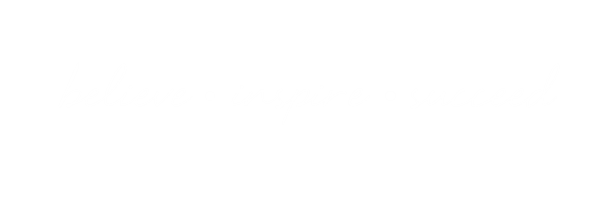 How many did you get?
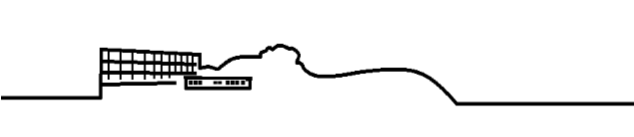 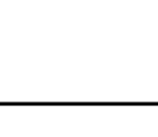 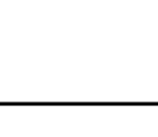 STARTER – What can you recall from week 1?
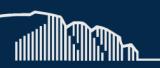 Sidmouth College
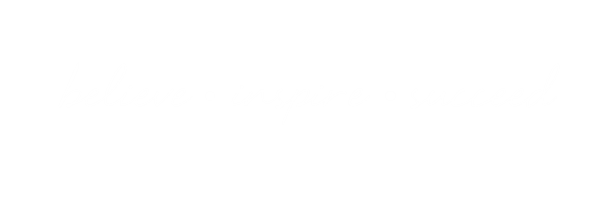 How many definitions can you recall?
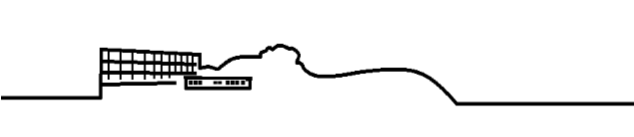 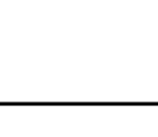 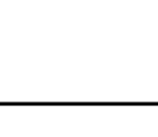 STARTER – What can you recall from week 1?
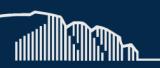 Sidmouth College
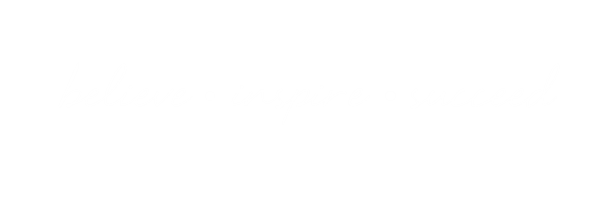 How many definitions did you get?
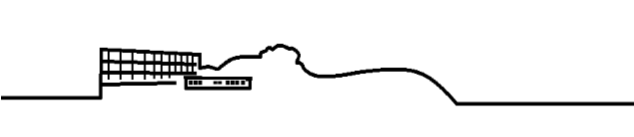 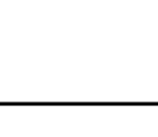 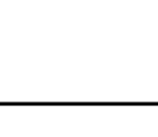 What am I learning today?
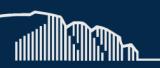 Sidmouth College
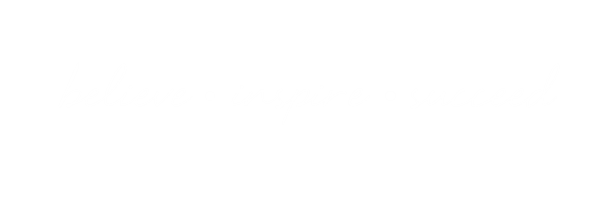 LO: 
To notice detail on technique for skills in football.
Success criteria:
Identify the technical points for a skill
Explain how it helps perform that skill
Analyse the technique of a performer for a skill
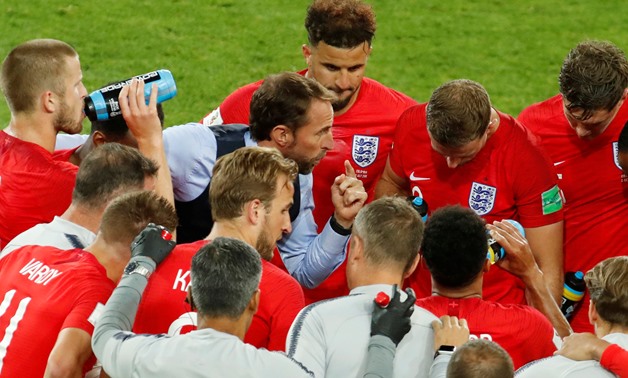 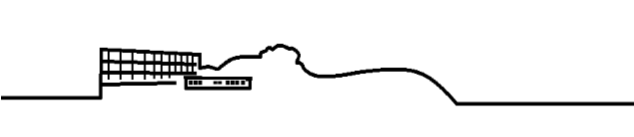 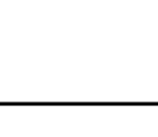 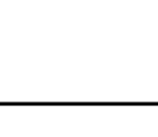 Core skills
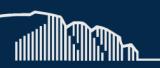 Sidmouth College
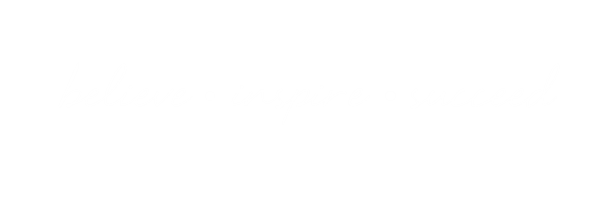 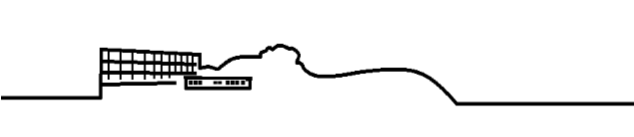 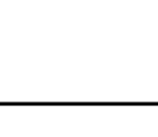 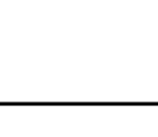 Core skills
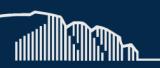 Sidmouth College
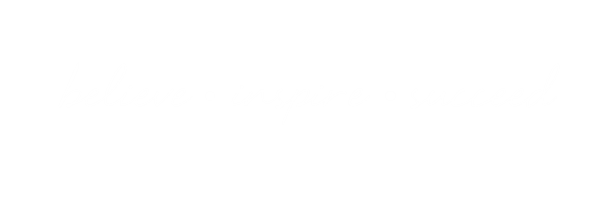 What types of shots can you see in this video?
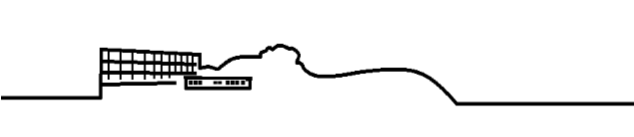 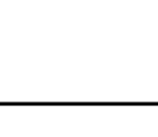 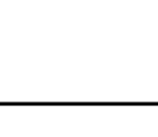 https://www.youtube.com/watch?v=MeOy4ubmrGI
Shooting
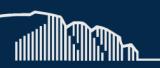 Sidmouth College
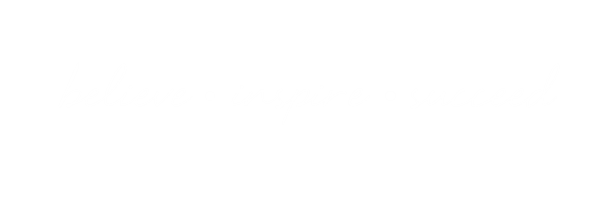 At year 8, we would expect you to be able to start shooting with accuracy to beat the goalkeeper and score goals. Watch the video below and answer the questions on the next slide.
https://www.youtube.com/watch?v=e3cdiSWpxC0
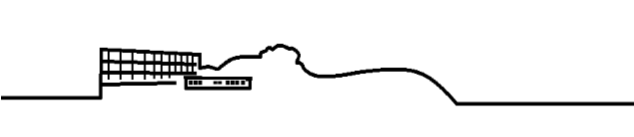 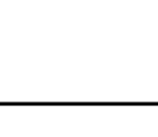 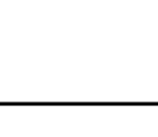 Shooting
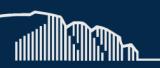 Sidmouth College
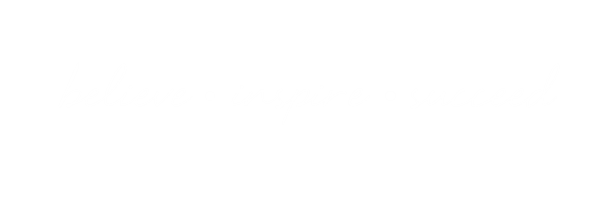 Why should your head be over the ball when you shoot?
Which surface/part of the foot should you use if you wanted to curl the ball?
Which surface/part of the foot should you use if you wanted to drive the ball with power?
Why might it be a good idea to shoot/aim for the corners. 
How does taking a touch away from your body help when shooting?
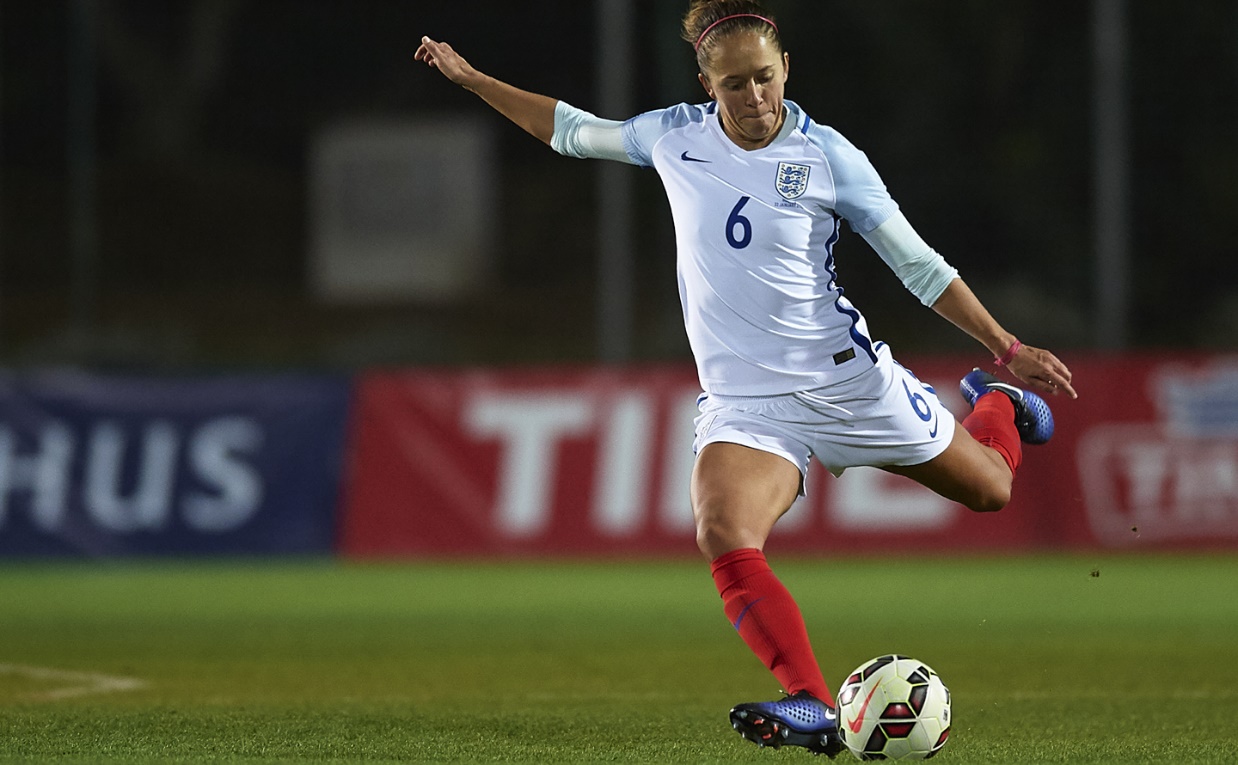 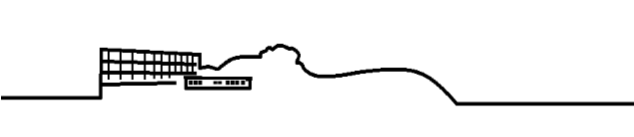 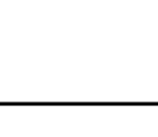 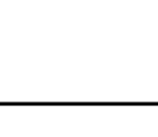 Core skills
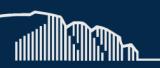 Sidmouth College
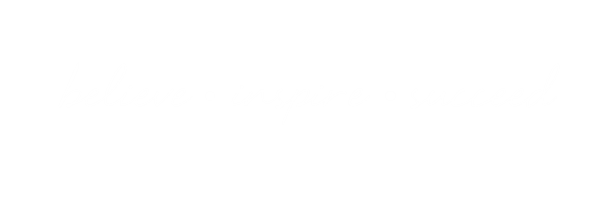 What makes an effective defender?
https://www.youtube.com/watch?v=ETx2N4PXjoM
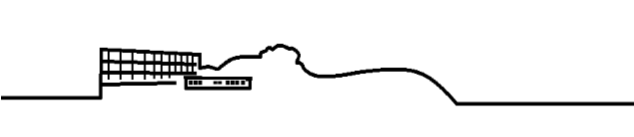 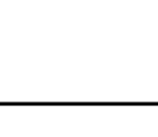 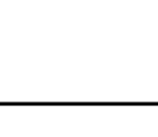 Tackling
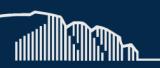 Sidmouth College
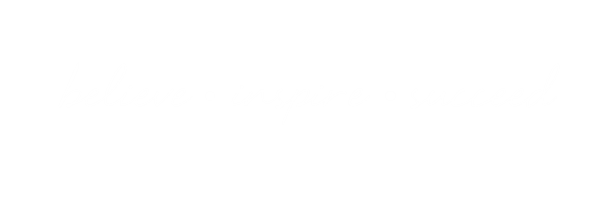 At year 8, we would expect you to be able to defend in 1v1 situations using the correct technique. Watch the video below and answer the questions on the next slide.
https://www.youtube.com/watch?v=6hANxNGEtkg
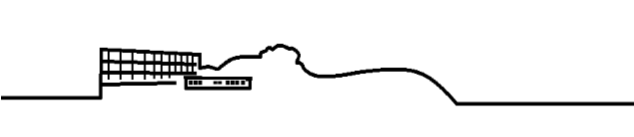 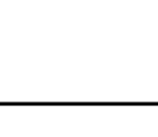 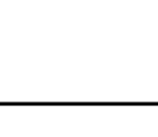 Tackling
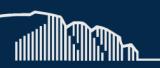 Sidmouth College
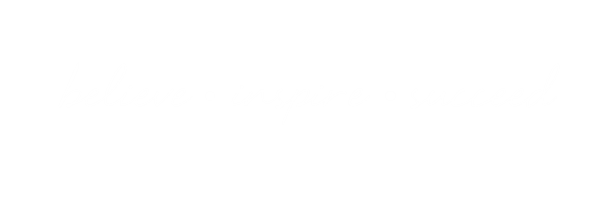 Should you be front on or side on when defending 1v1? (Justify why)
Why is it a good strategy to force an attacker onto their weaker foot?
State two rules of tackling. 
Why should defenders stay low whilst defending 1v1? 
How does using your upper body help you make a tackle?
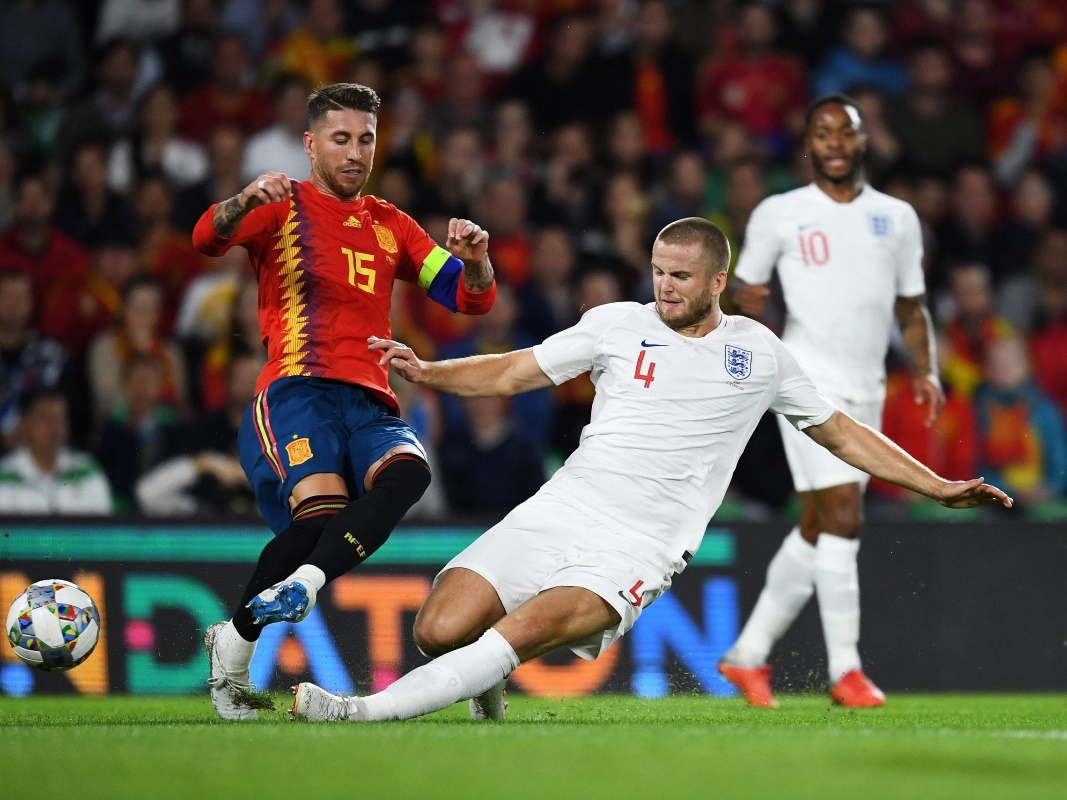 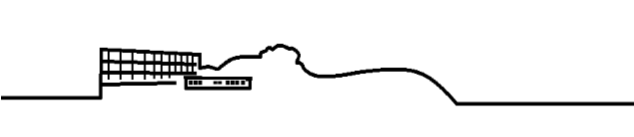 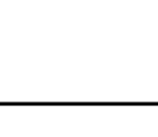 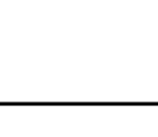 What am I learning today?
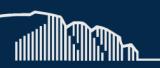 Sidmouth College
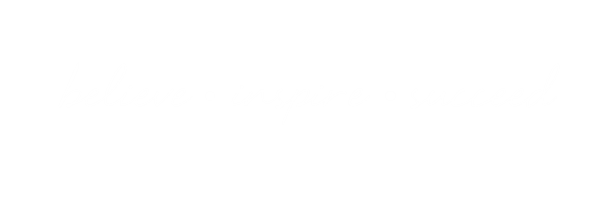 LO: 
To notice detail on technique for skills in football.
Success criteria:
Identify the technical points for a skill
Explain how it helps perform that skill
Analyse the technique of a performer for a skill
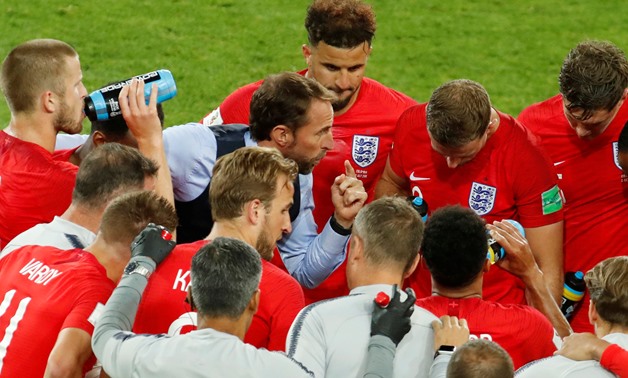 Submit your answers to your teacher!
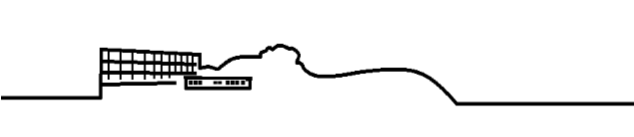 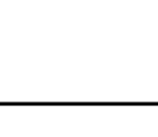 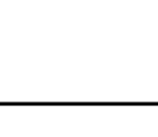